Логопедическое занятие«Дифференциация гласных О-Ё»
подготовила: учитель- логопед:Абдуллаева Г.З.
                                                                   МБОУ»Трехпротокская СОШ»
Трав копытами касаясьХодит по лесу красавец,Ходит смело и легко,Рога раскинув широко.
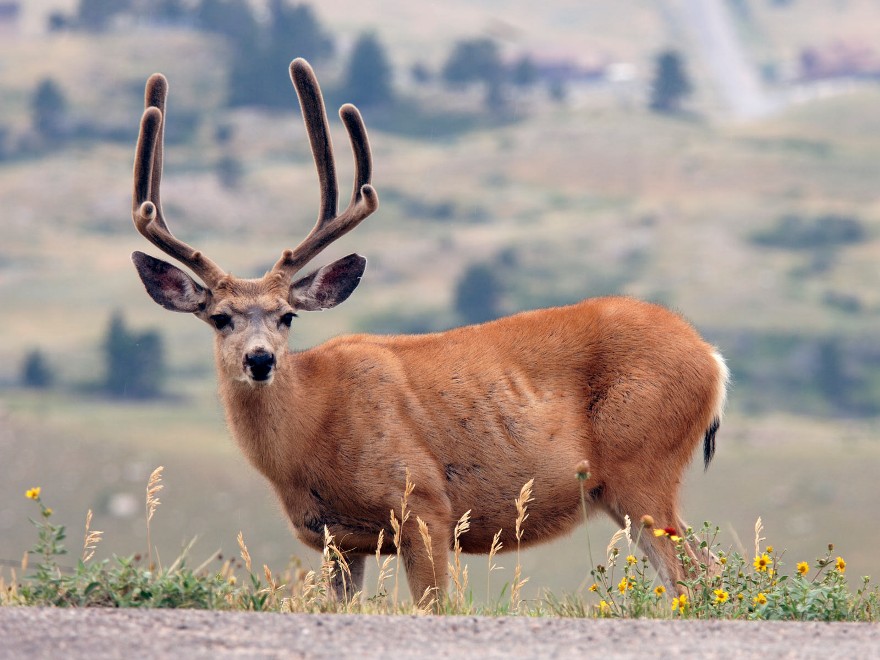 Под кустами,Под ёлками катитсяКлубочек с иголками
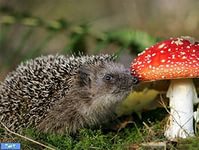 Олень
Ёжик
Звук О – буква О
Звук Й+О – буква Ё
а, о, у, ы, э

я, ю, ё, и, е.
Нос –   нёсВол –    вёл  Воз –    вёз  ров –    рёв  рад –    рядтук –    тюк
Вставить о-ё
в _ да
_
_ кно
_ лка
кл_н
к_в_р
Проверь себя
Ёлка               Окно
Клён              Вода   
Ковёр
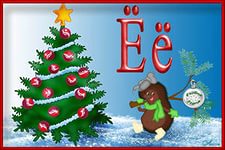